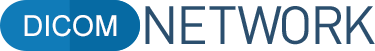 DICOM Viewer
Dicom investigations visualisation
DICOM Viewer
Medical images Visualization
The module provides all the necessary operations on the medical image:
DICOM image visualisation. User friendly interface.
DICOM image operations : Line, Circle, Rectangle, Curve line
Area calculation and dimensions : Line, Angle, diameter, S circle, S rectangle, Zoom +/-, Zoom area, Move
File operations : Save, Print, Bulk Print
Image Visualization: Table n*n images, Negativ
Different projections : Skull, Lung, Abdomen, Mediastinum, bone, Spine, Felsenbein, Cerebral
3D Modeling
Series Screen
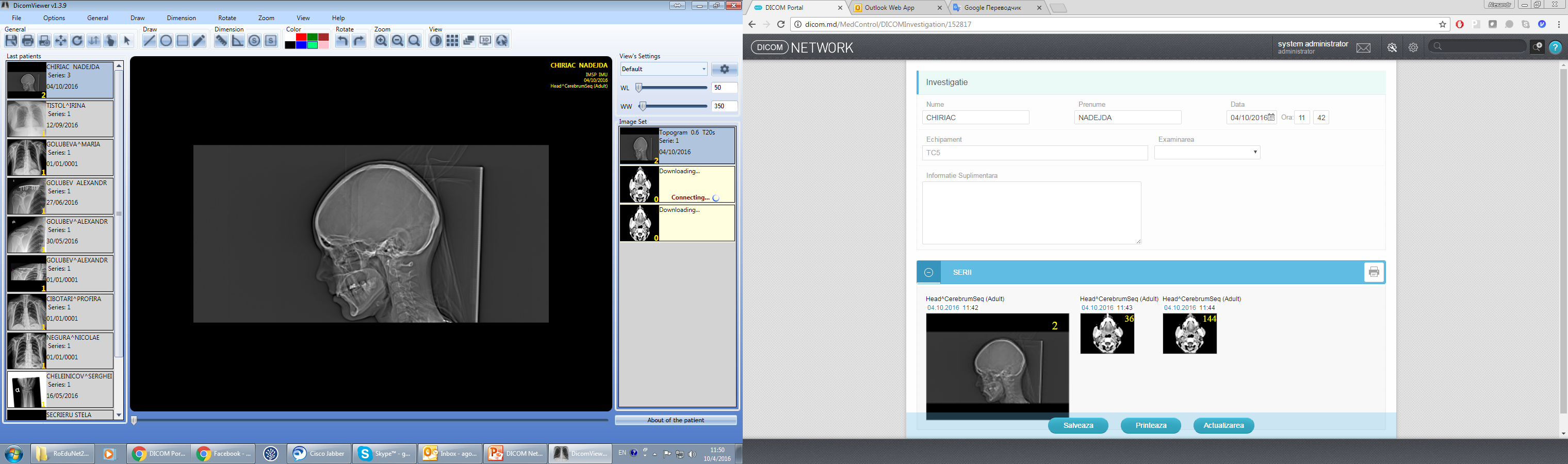 Full Screen
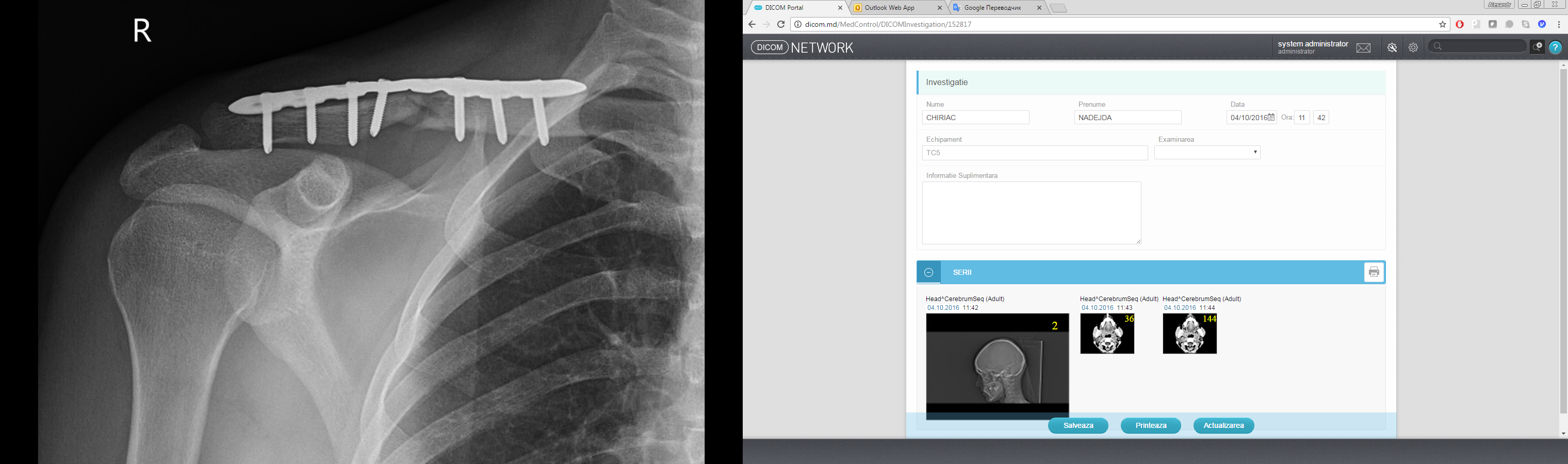 Graphical functionalities
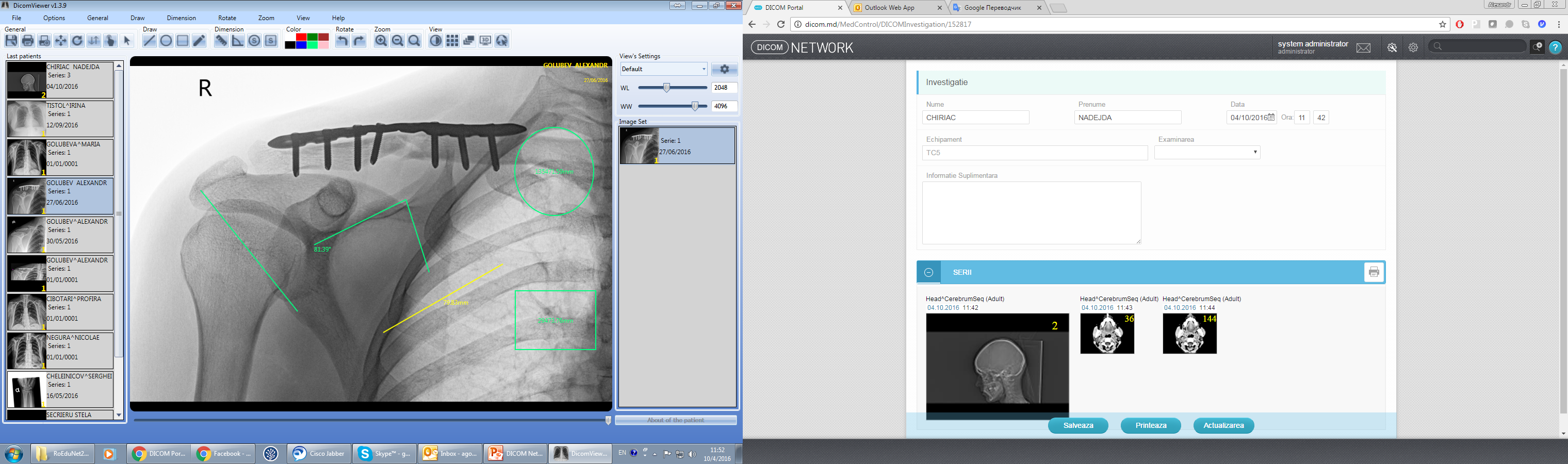 Table View
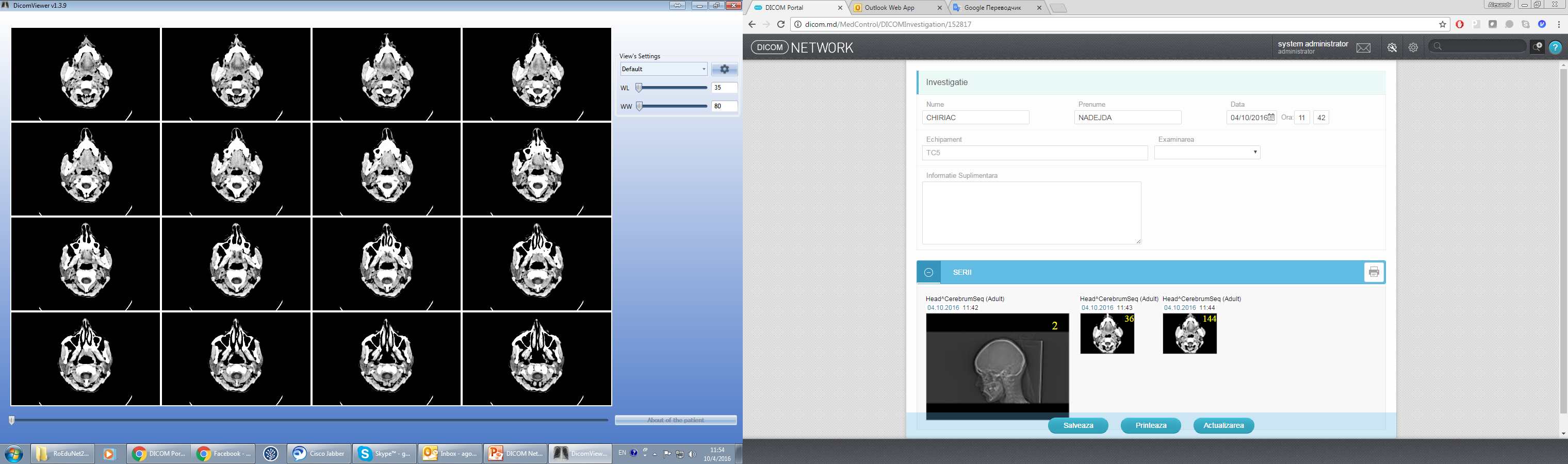 MPR - slices
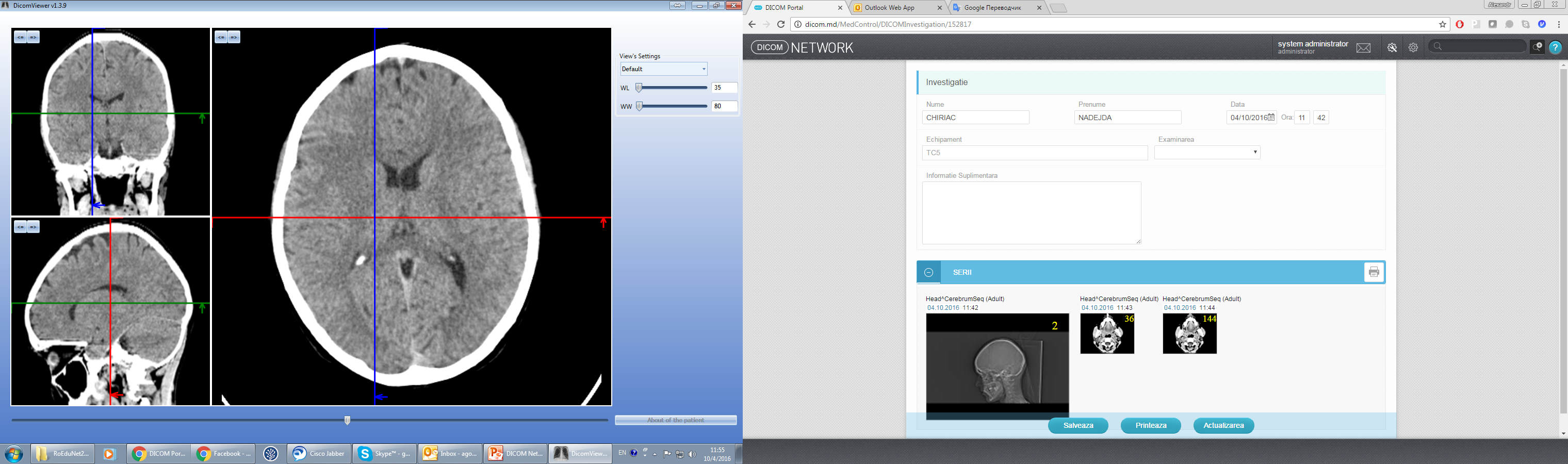 3D Modeling
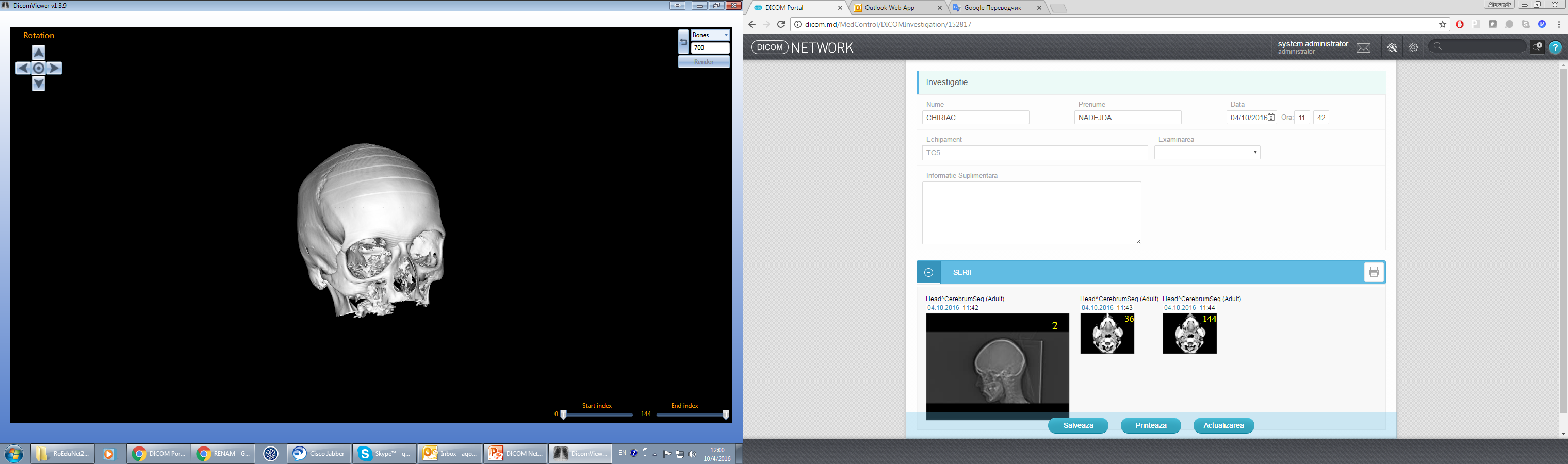 3D Modeling Projections
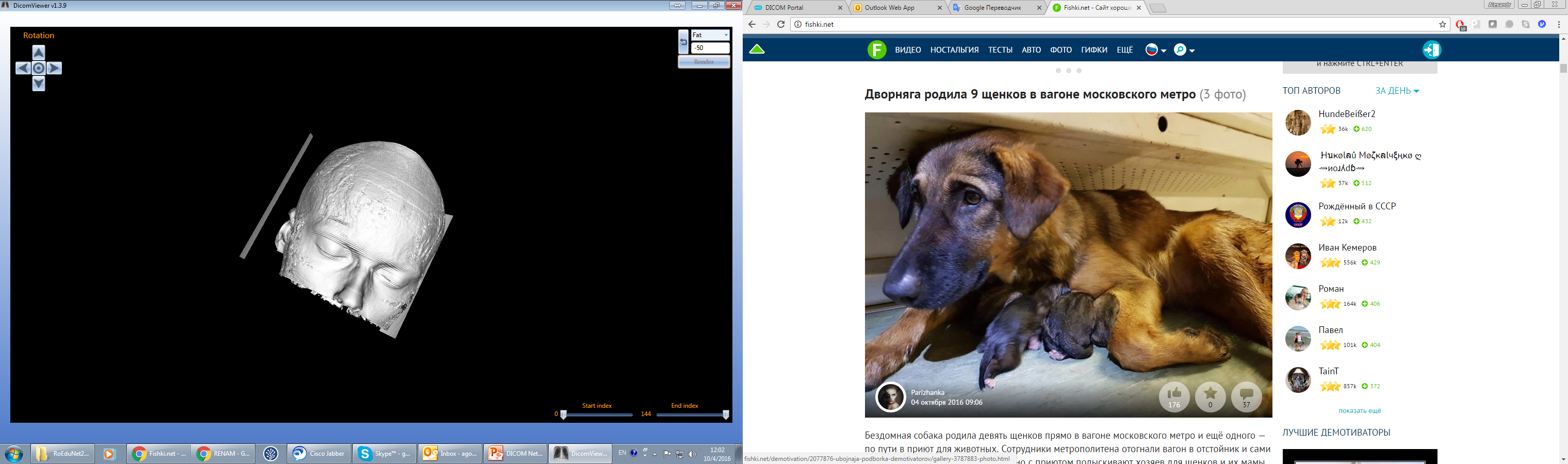